Ключ к тесту.
А1. 4)
А2. 1)
А3. 2)
А4. 1)
А5. 3)
В1. 1) –А                В2. 1)-Б 
       2) –В                       2)-В
       3)- Б                        3)-Г
                                       4)-А
Оценка
«5»- 0 ошибок
«4»- 1 ошибка
«3»- 2-3 ошибки
«2»- 4 и более ошибок
ПОВОЛЖЬЕ
ЭГП, природные условия и ресурсы района.
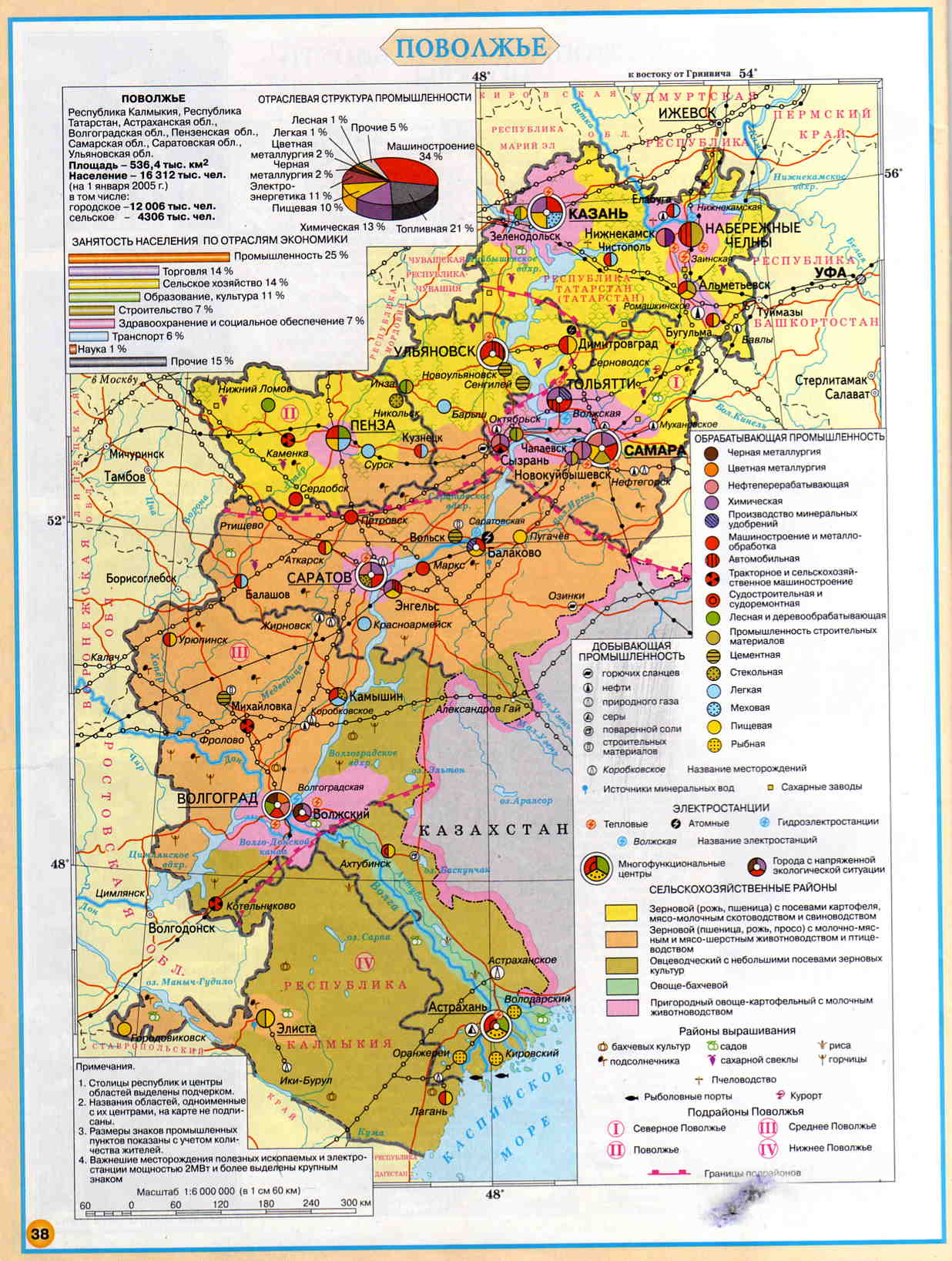 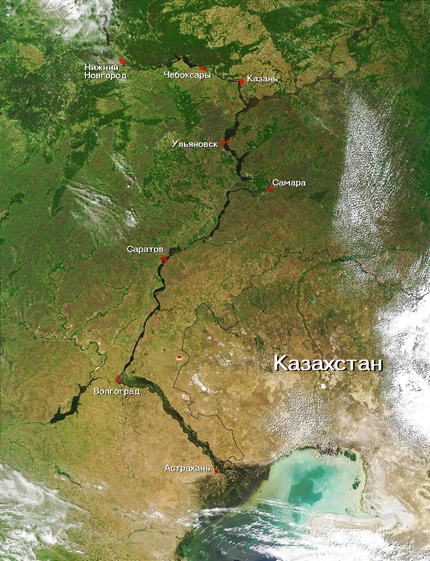 Особенности ЭГП района
1. Главная ось и связующее звено- Волга.
2. Район вытянут с севера на юг, следовательно климатические условия севера и юга различны.
3. Приграничный район (граница с Казахстаном).
4. Сосед на юге Северный Кавказ (нестабильный регион).
5. Благоприятное транспортное положение:
А) судоходная река
Б) пересекают транспортные пути
6. Расположен между промышленно развитыми Центральной Россией и Уралом.
Приволжская возвышенность
Приволжская возвышенность
Заволжье
Жигули
Смешанный лес
Лесостепь
Степь
Сухая степь
Озеро Баскунчак
Домашнее задание
§ 34 (новый) или 
§ 35 (старый), знать записи в тетради